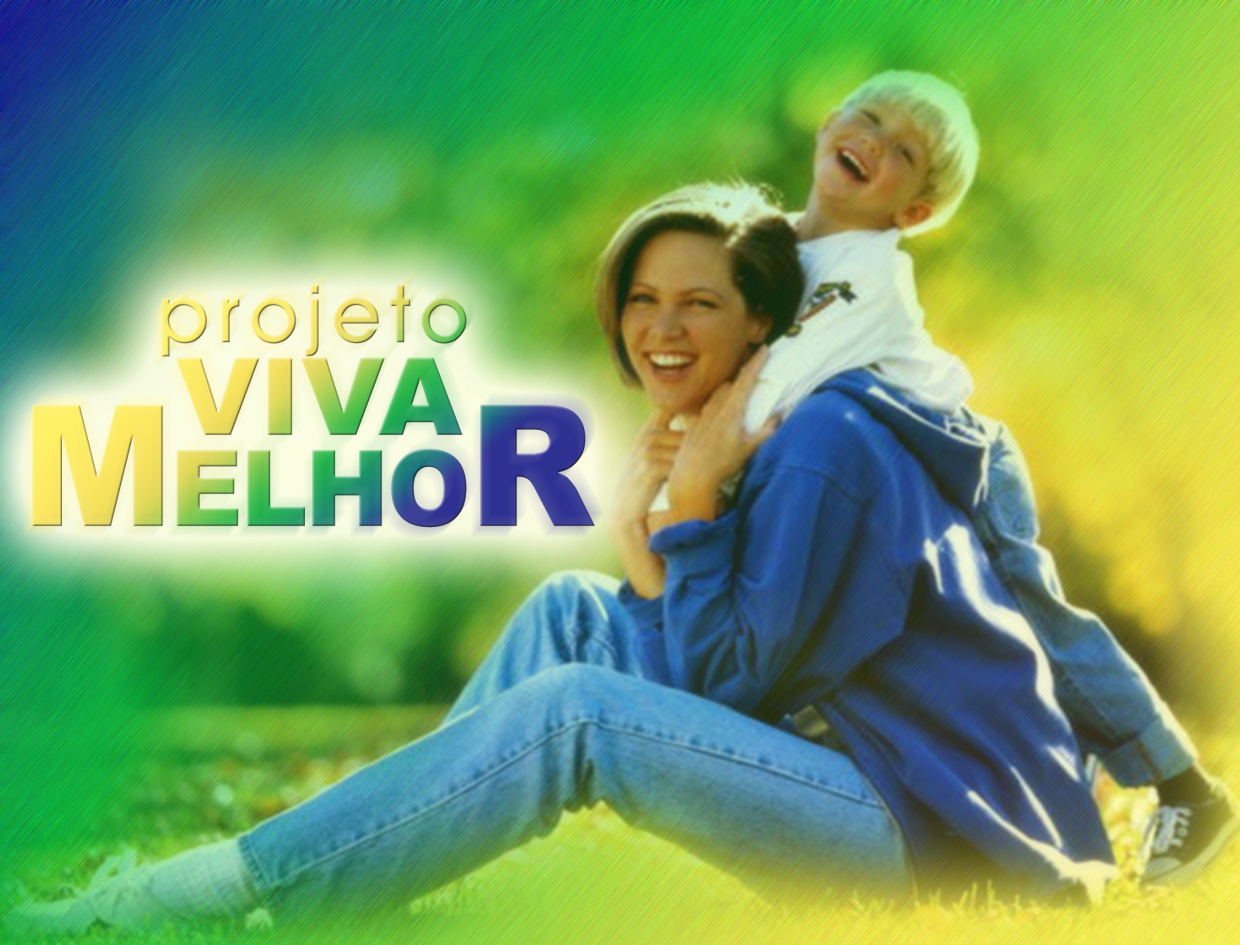 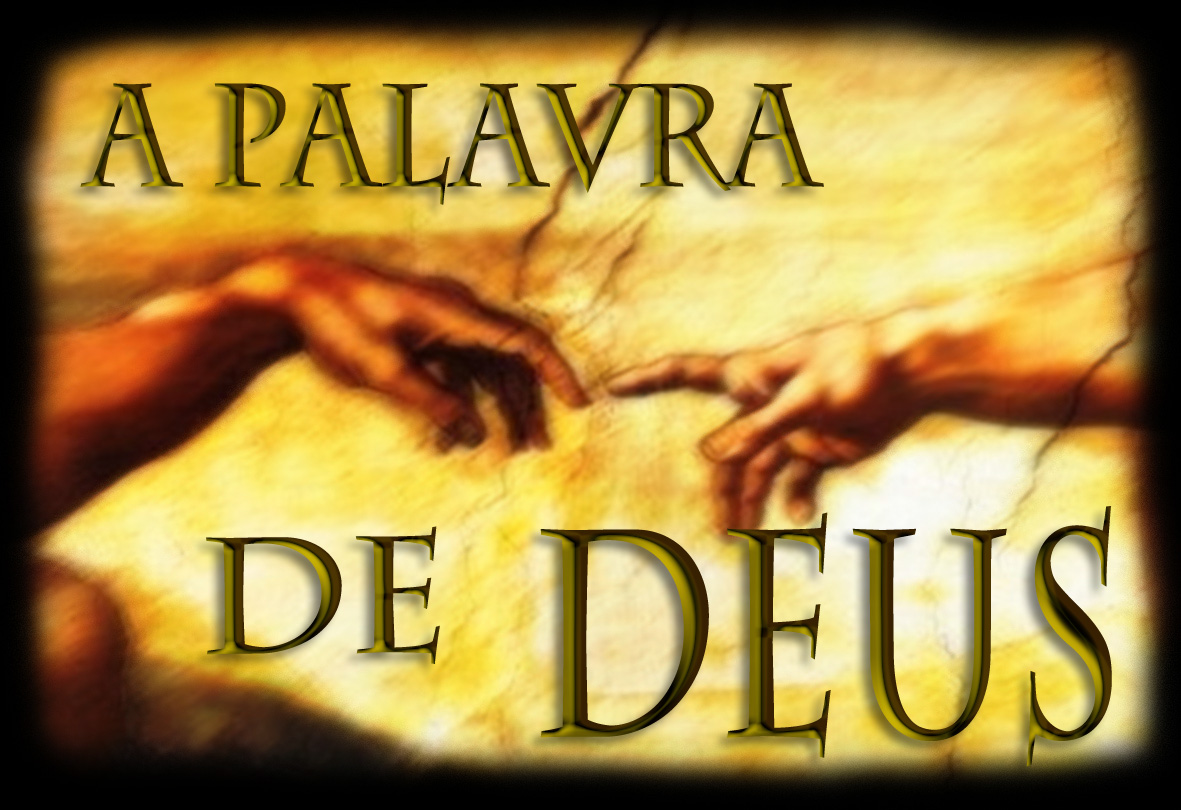 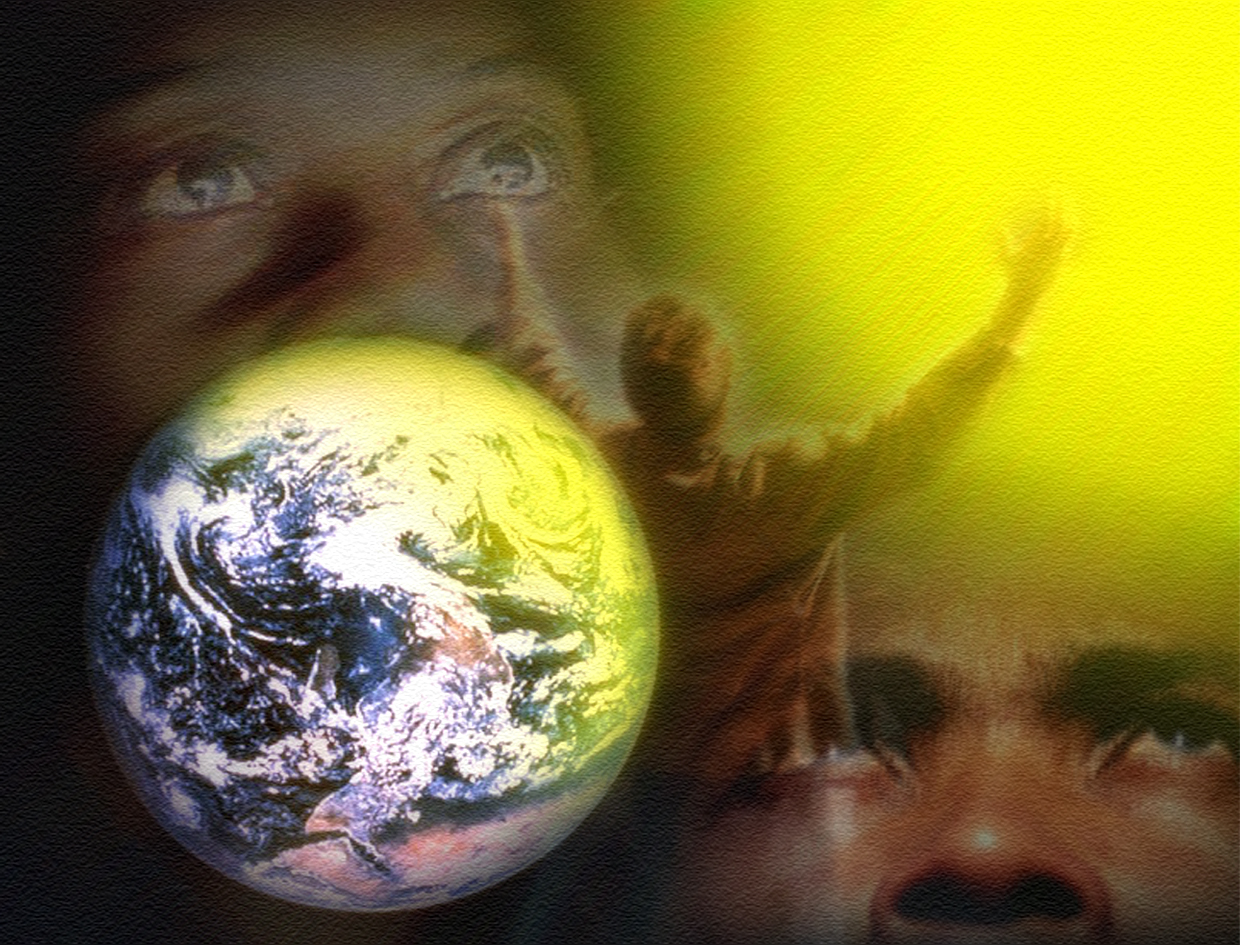 SINAIS
DA VOLTA
DE JESUS
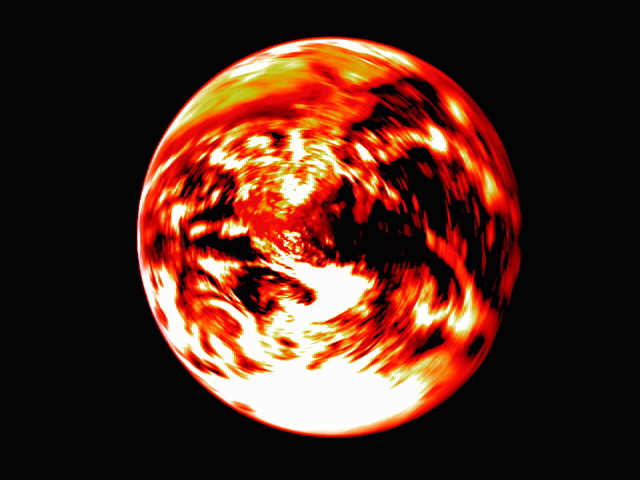 UM MUNDO COM PROBLEMAS!
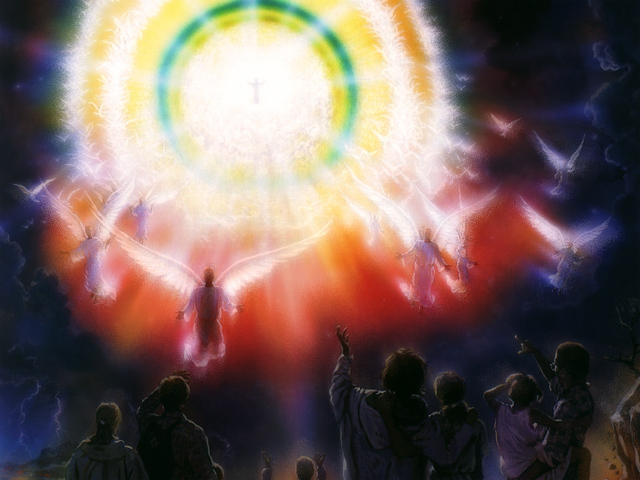 “NÃO SE TURBE O VOSSO CORAÇÃO; CREDES EM DEUS, CREDE TAMBÉM EM MIM. NA CASA DE MEU PAI HÁ MUITAS MORADAS; SE NÃO FOSSE ASSIM, EU VO-LO TERIA DITO; VOU PREPARAR-VOS LUGAR. E, SE EU FOR E VOS PREPARAR LUGAR, VIREI OUTRA VEZ, E VOS TOMAREI PARA MIM MESMO, PARA QUE ONDE EU ESTOU ESTEJAIS VÓS TAMBÉM.”          
   João 14:1-3
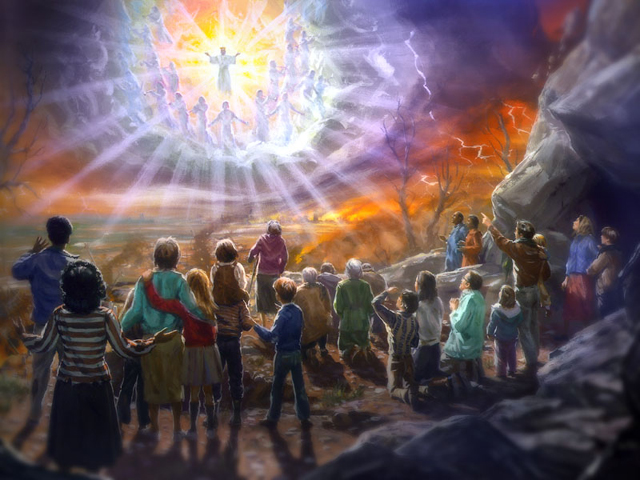 VIREI OUTRA VEZ!
Jesus não nos deixou no escuro com respeito a ocasião da sua volta.
SINAIS
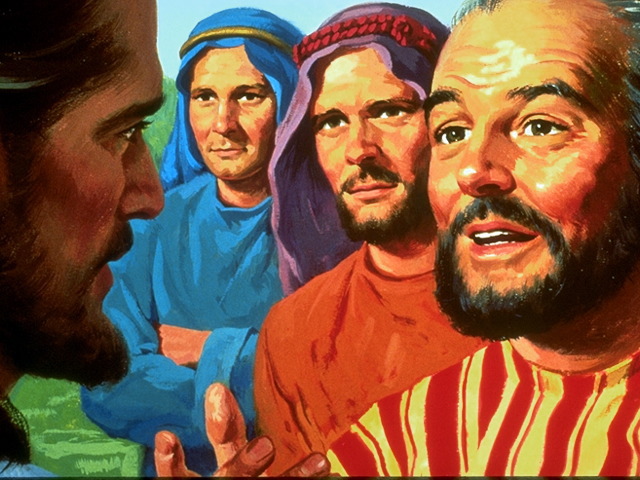 CRISTO DEIXOU MUITOS SINAIS
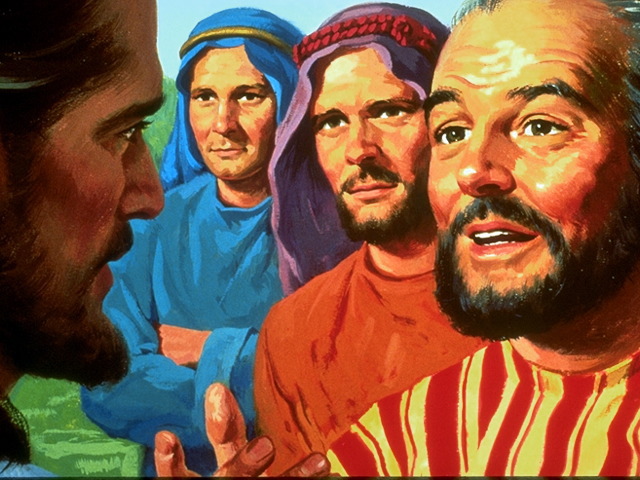 “...ora, sabeis discernir o aspecto do céu, e não podeis discernir os sinais dos tempos?” 
Mateus 16:3
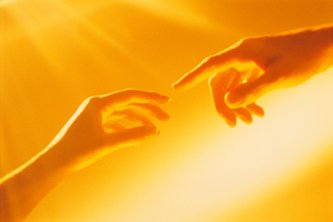 MATEUS 24
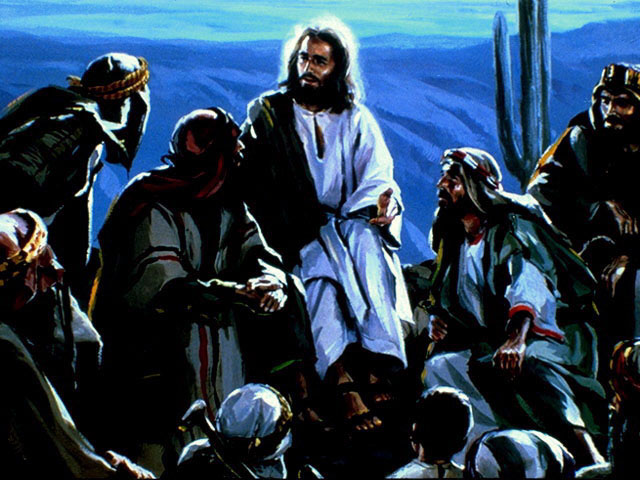 “…DECLARA-NOS QUANDO SERÃO ESSAS COISAS, E QUE SINAL HAVERÁ DA TUA VINDA E DO FIM DO MUNDO.”                         Mateus 24:3
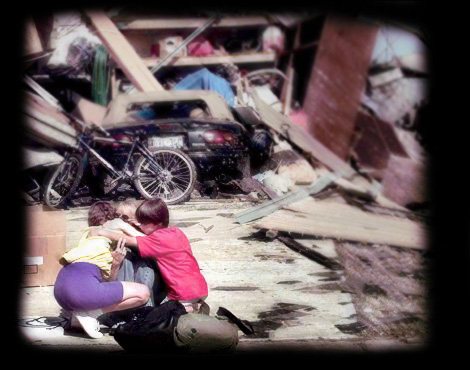 “... E HAVERÁ TERREMOTOS EM VÁRIOS LUGARES.”
    Mateus 24:7
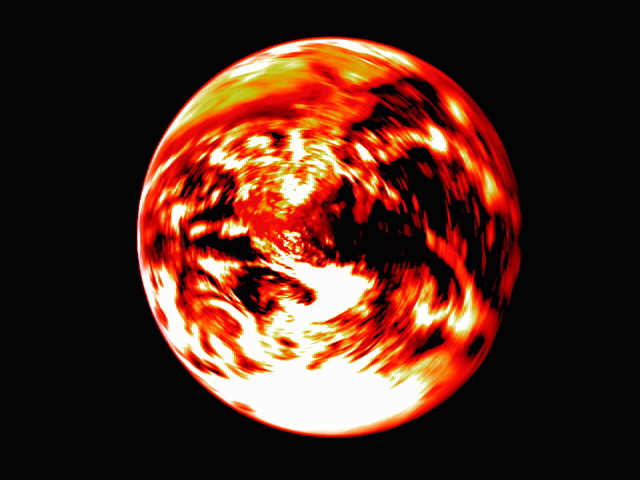 “Em cumprimento desta profecia, ocorreu no ano 1755, (1º novembro)  o mais terrível terremoto que já se registrou... Estendeu-se pela maior parte da Europa, África e América. Foi sentido na Groenlândia, nas Índias Ocidentais, na Ilha da Madeira, na Noruega e Suécia, Grã-Bretanha e Irlanda. Abrangeu uma extensão de mais de dez milhões de quilômetros quadrados.
Grande parte da Argélia foi destruída; e a pequena distância de Marrocos, foi tragada uma aldeia de mais ou menos 10 mil habitantes.  Foi na Espanha e Portugal que o choque atingiu a maior violência. Diz-se que em Cadiz a ressaca alcançou a altura de vinte metros.
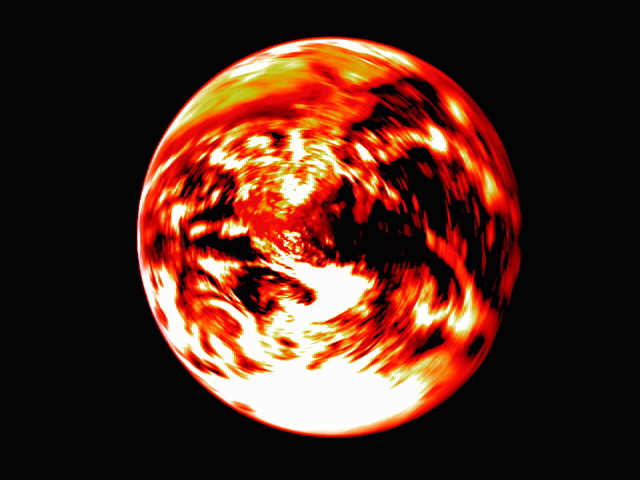 Montanhas, algumas das maiores de Portugal, foram impetuosamente sacudidas... Em Lisboa, um som como de trovão foi ouvido sob o solo e imediatamente depois, violento choque derrubou a maior parte da cidade.
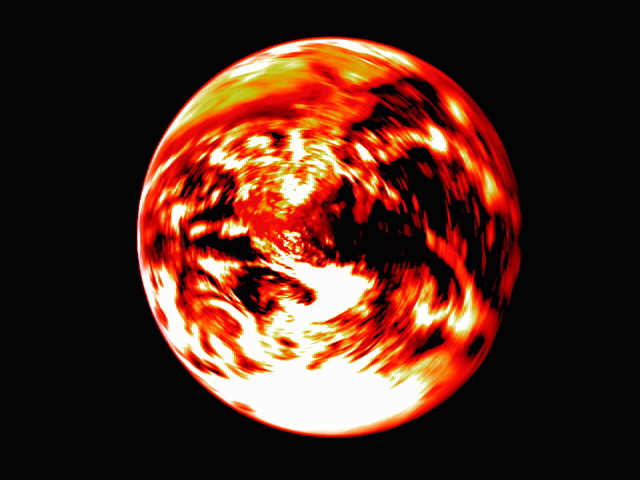 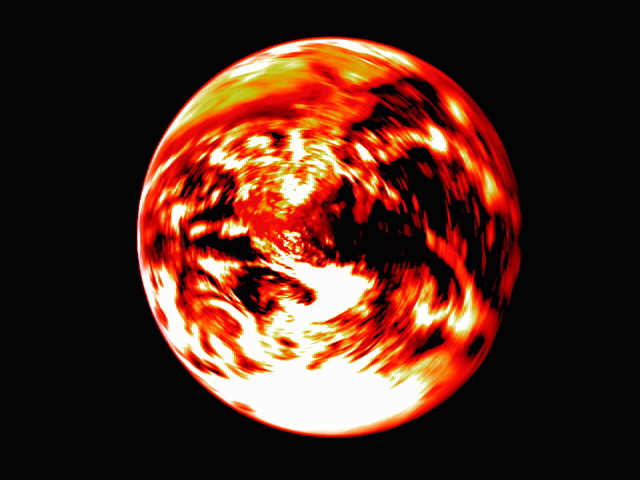 No lapso de mais ou menos seis minutos, pereceram sessenta mil pessoas. O mar, a princípio, se retirou deixando seca a barra; voltou então, levantando-se doze metros ou mais acima de seu nível comum.” 
Princípios de Geologia, Sir Charles Lyell. O Grande Conflito, pág. 304 EGW
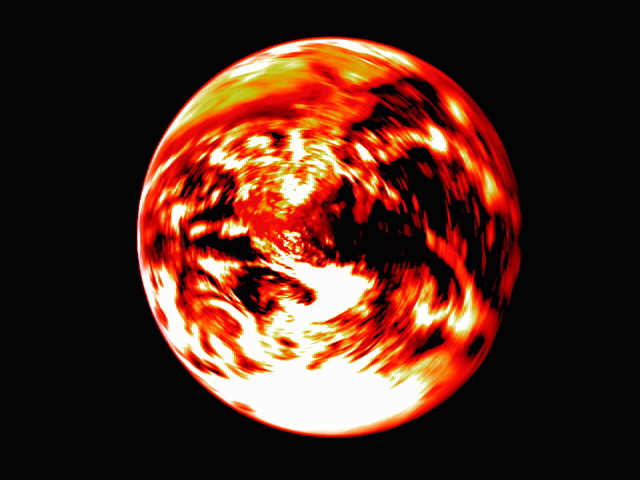 “ O choque do terremoto foi instantaneamente seguido da queda de todas as igrejas e conventos, de quase todos os grandes edifícios públicos, e de mais da quarta parte das casas. Duas horas depois, aproximadamente,
irromperam incêndios em diferentes quarteirões, e com tal violência se alastraram pelo espaço de quase três     dias, que a cidade ficou completamente desolada. O terror do povo foi indescritível... Estavam além                   das lágrimas.”                                  Enciclopédia Americana, art. Lisboa GC, 305 EGW
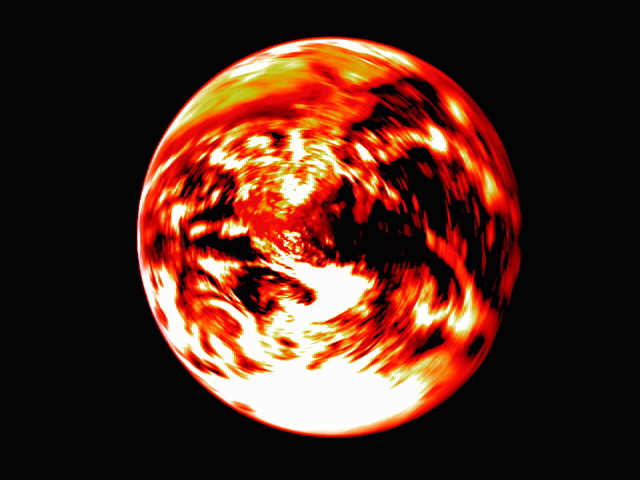 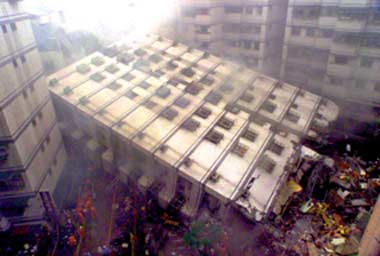 PIORES TERREMOTOS VIRIAM...
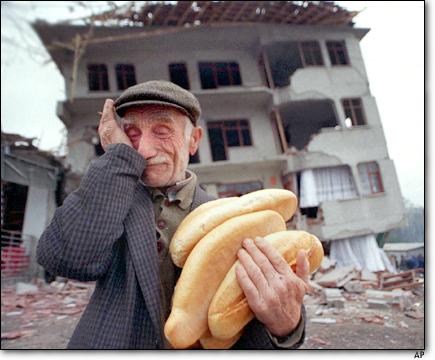 CADA ANO: 6000 TERREMOTOS A MAIS
ÚLTIMOS 90 ANOS: 1,5 MILHÕES
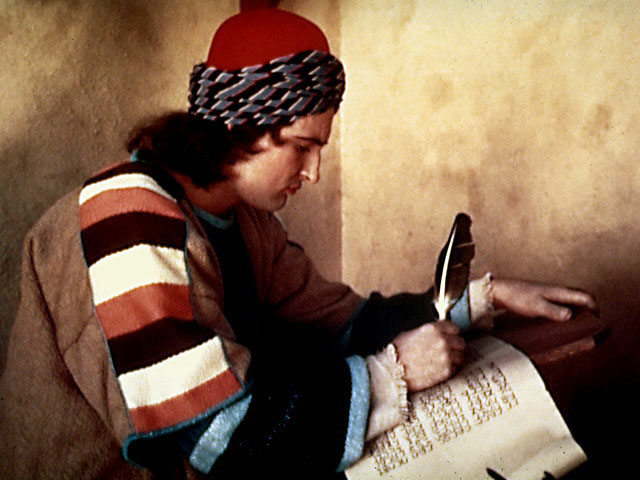 “O profeta do Apocalipse assim descreve o primeiro dos sinais que precedem o segundo advento”
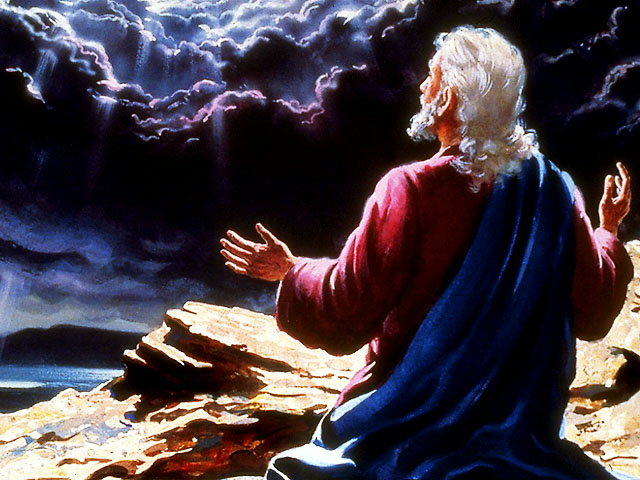 “Vi quando o Cordeiro abriu o sexto selo,e houve um grande terremoto; e o Sol tornou-se negro como saco de cilício, e a lua tornou-se como sangue.”                   Apocalipse 6:12
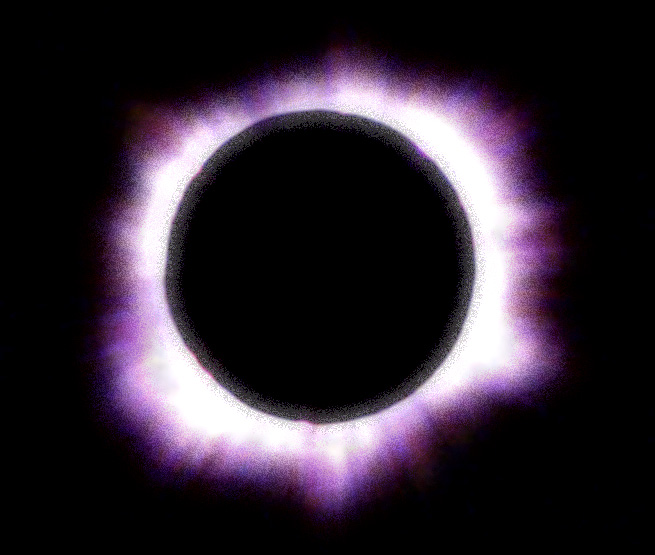 “ LOGO  DEPOIS  DA TRIBULAÇÃO DAQUELES DIAS,    O SOL ESCURECERÁ, E A LUA NÃO DARÁ A SUA LUZ.”                      Mateus 24:29
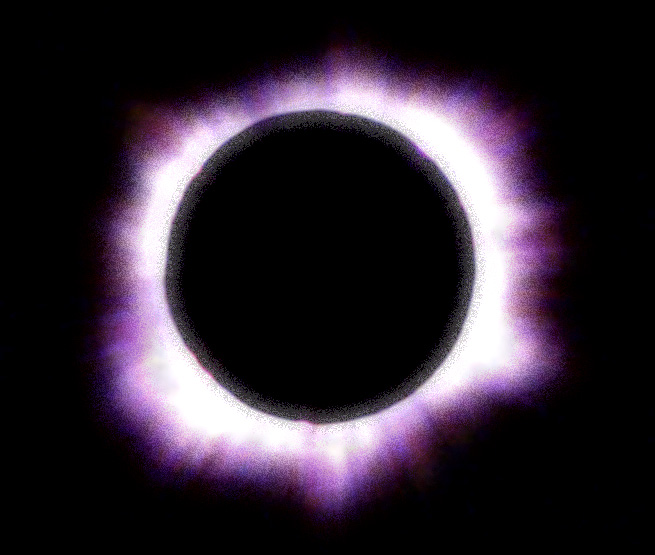 25 ANOS MAIS TARDE APARECE O SINAL SEGUINTE MENCIONADO NA PROFECIA. DEFINIDAMENTE INDICADO.
 CG. 305, EGW
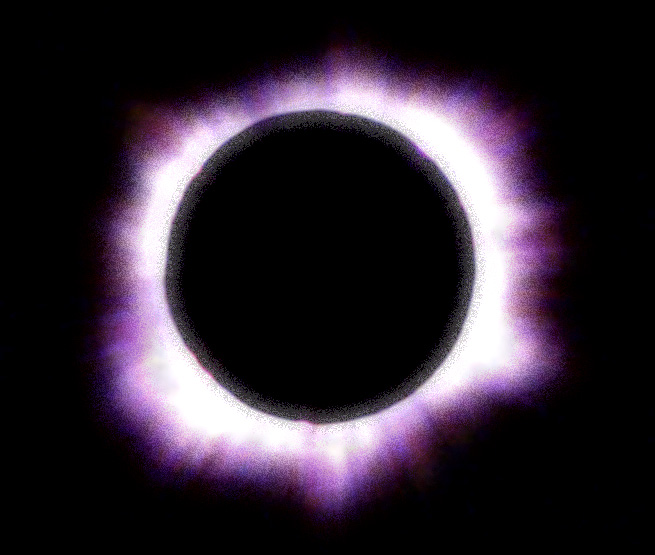 19 MAIO 1780
Uma testemunha ocular que vivia em Massachusetts, descreveu: “Pela manhã surgiu claro o sol, mas logo se ocultou. As nuvens se tornaram sombrias e delas, negras e ameaçadoras como logo se mostraram, chamejavam relâmpagos; ribombavam trovões, caindo leve aguaceiro. Por volta das nove horas, as nuvens se tornaram mais finas, tomando uma aparência bronzeada ou acobreada... Alguns minutos mais tarde, pesada nuvem negra se espalhou por todo o céu, exceto numa estreita orla do horizonte, e ficou tão escuro como usualmente é às nove horas de uma noite de verão...”            
O Grande Conflito, pág. 306
“ Único ou quase único em sua espécie pelo misterioso e até agora inexplicado fenômeno que nele se verificou... Foi o dia escuro de 19 de maio de 1780,  de inexplicável escuridão, que cobriu todo o céu e atmosfera visíveis em Nova Inglaterra.” 
Nosso Primeiro Século, R. M. Devens  O Grande Conflito, 306
“Desde o tempo de Moisés, nenhum período de trevas e igual densidade, extensão e duração, já se registrou.” GC, 307
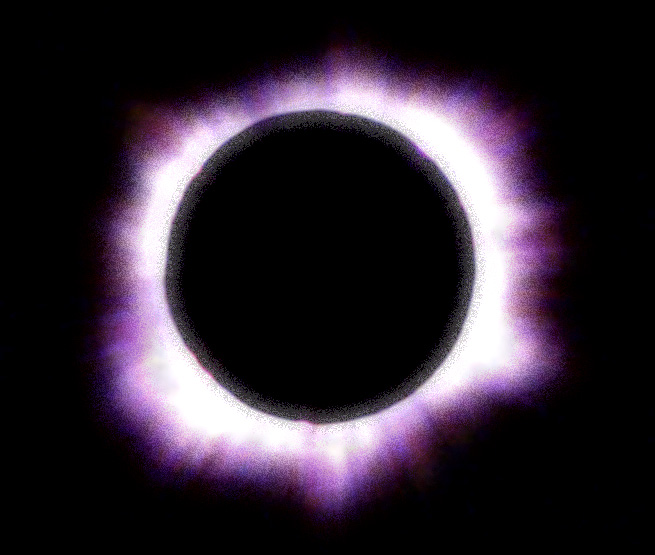 “A extensão dessas trevas foi extraordinária. Observaram-se na parte oriental até Falmouth. Para  o oeste, atingiram a parte mais remota de Connecticut e Albany. Para o sul foram observadas ao longo das costas, e ao norte até onde se estende a colonização americana.” 
História do Início, Progressos e Estabelecimento da Independência dos EUA, Dr. Wm. Gordon. O Grande Conflito, 307
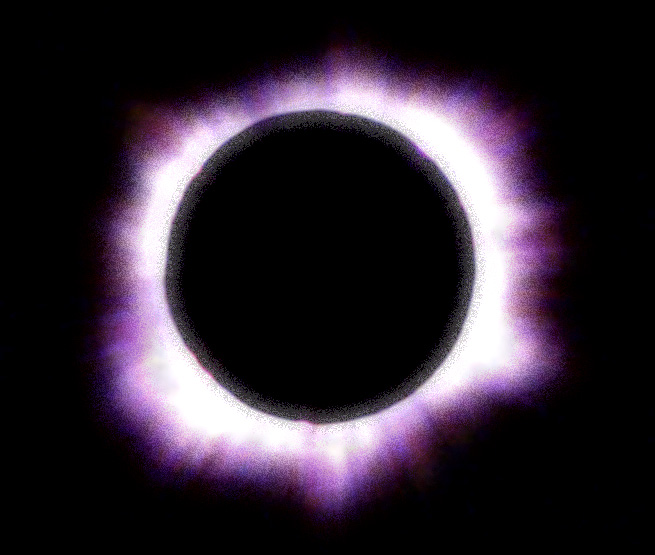 “ O sol se converterá em trevas, e a lua em sangue, antes que venha o grande        e terrível dia do Senhor.” 
   Joel 2:31
“ Posto que às nove horas daquela noite, a lua  surgisse  cheia,  não produziu o mínimo efeito em relação àquelas sombras sepulcrais. Depois de meia-noite, as trevas se desvaneceram, e a Lua, ao tornar-se visível, tinha a aparência de sangue.” 
O Grande Conflito, 307
O Sol nasceu claro e brilhante
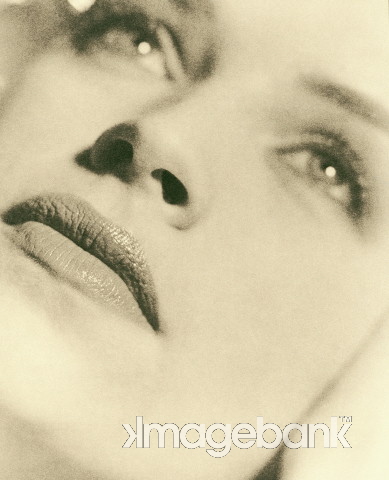 “Assim também, quando virdes acontecer estas coisas, sabei que está próximo o reino de Deus” 
Lucas 21:31
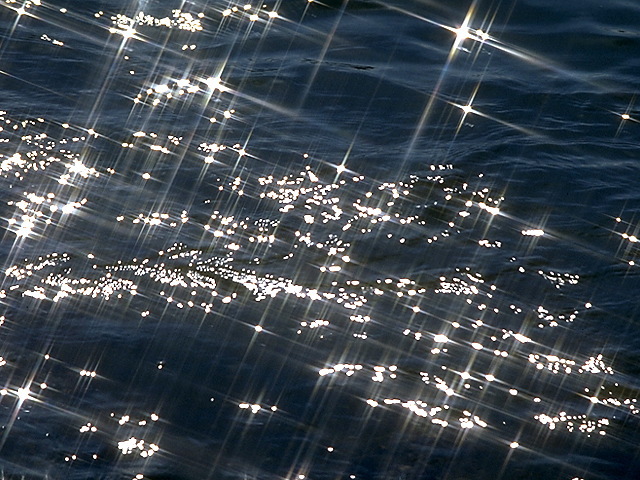 “…AS ESTRELAS CAIRÃO DO CÉU E OS  PODERES  DOS CÉUS SERÃO ABALADOS.”
                   Mateus 24:29
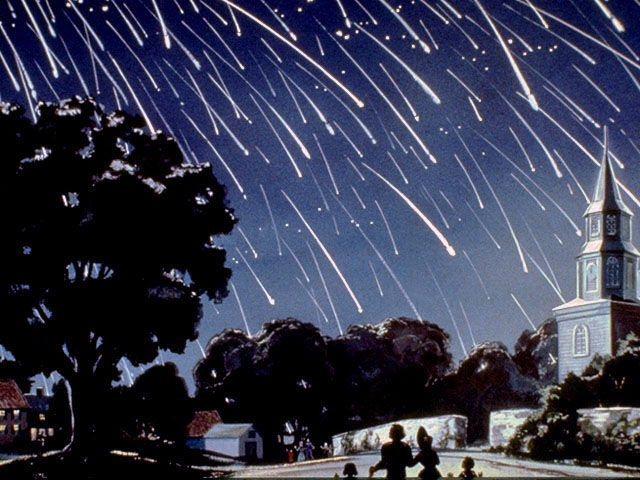 13 NOVEMBRO 1833
“ Raras vezes caiu chuva mais densa do que caíram os meteoros em direção à Terra; Leste, Oeste, Norte e Sul, tudo era o mesmo. Em uma palavra, o céu inteiro parecia em movimento...  O espetáculo, como descreveu o diário do professor Silliman, foi visto por toda a América do Norte... Desde as duas horas até pleno dia...”  
Os Grandes Acontecimentos do Maior dos Séculos, R. M. Devens. GC, 333
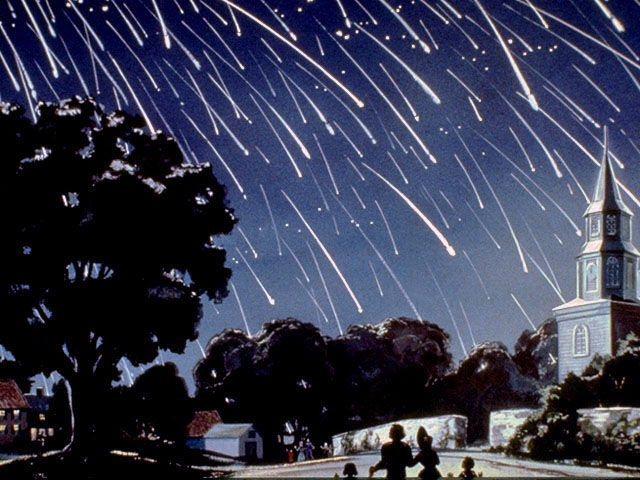 “E as estrelas do céu caíram sobre a Terra, como quando a figueira lança de si os seus figos verdes, abalada por um vento forte.”  
Apocalipse 6:13
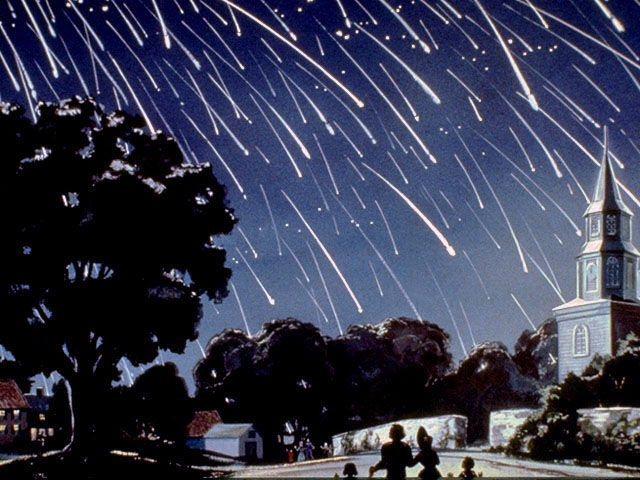 “Não era possível contemplar um quadro mais fiel de uma figueira lançando seus figos quando açoitada por um vento forte.”   
 The Old Country-man, no Advertiser, vespertino de Portland, de 26/11/1833. GC, 333
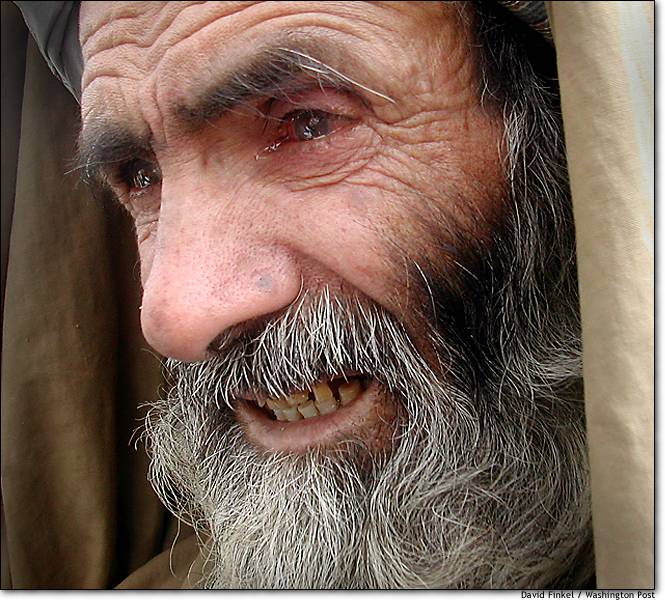 “SURGIRÃO FALSOS PROFETAS, E FARÃO GRANDES SINAIS E PRODÍGIOS; DE MODO QUE, SE POSSÍVEL FORA, ENGANARIAM ATÉ OS ESCOLHIDOS.” 
Mateus 24:24
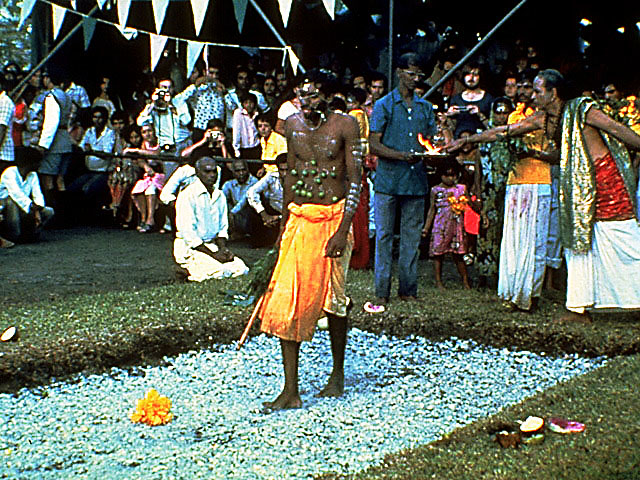 FALSOS PROFETAS
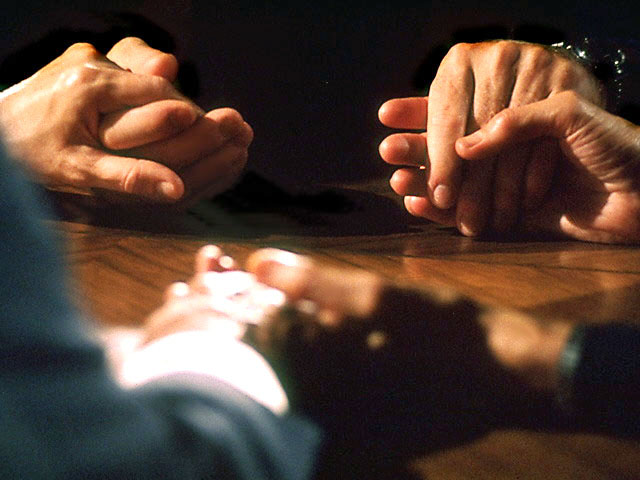 FENÔMENOS SOBRENATURAIS
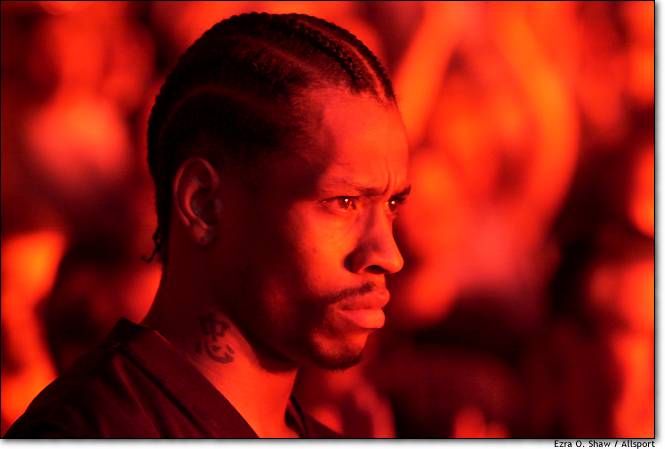 “PORQUE HÃO DE SURGIR FALSOS CRISTOS E FALSOS PROFETAS...” Mateus 24:24

“PORQUE MUITOS VIRÃO EM MEU NOME DIZENDO: EU SOU        O CRISTO; E A MUITOS ENGANARÃO.” Mateus 24:5
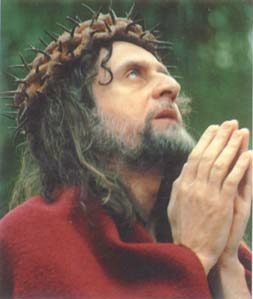 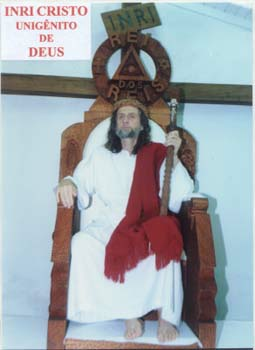 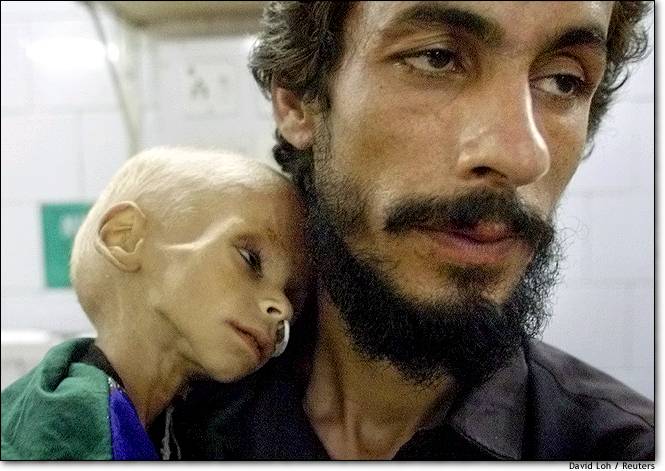 “... E HAVERÁ FOMES EM VÁRIOS LUGARES.” 
Mateus 24:7
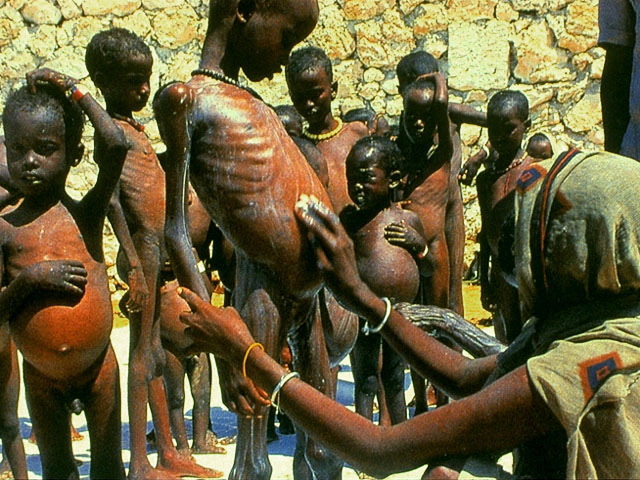 “E haverá fomes e terremotos em vários lugares”. 
 Mateus 24:7
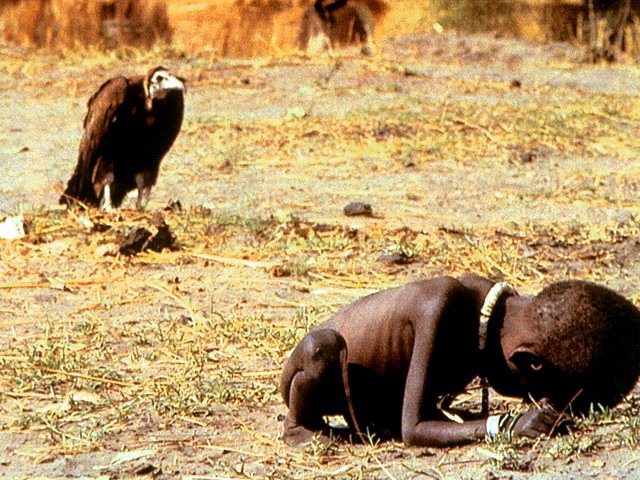 12,9 milhões de crianças morrem a cada ano antes de seu quinto aniversário. ONU 1999
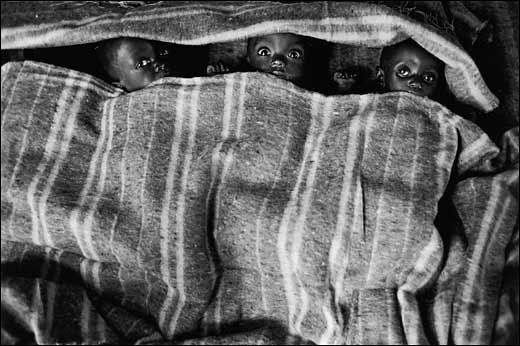 “800 milhões de pessoas passam fome no mundo”
 ONU Jornal Hoje 14/10/1999
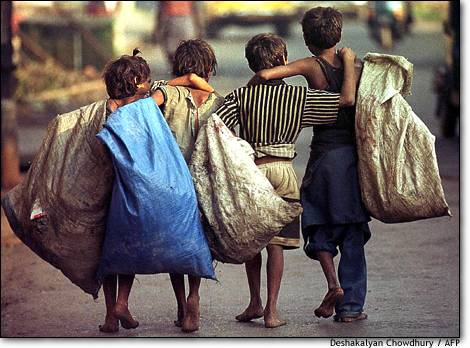 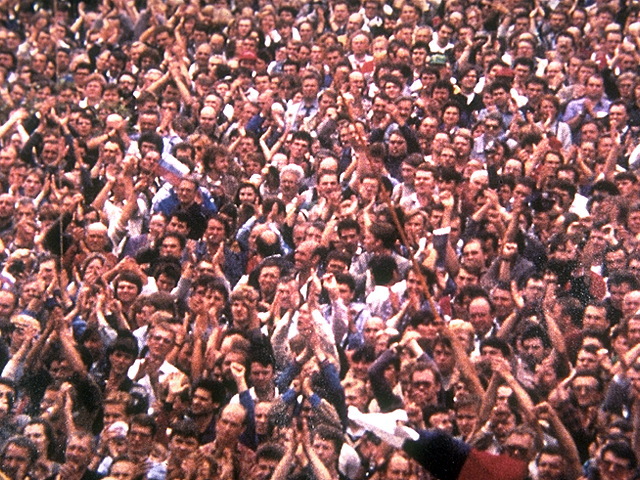 POPULAÇÃO MUNDIAL
60% são subnutridas
20% passam fome
2O1O - 12 bilhões  
 ONU 1996
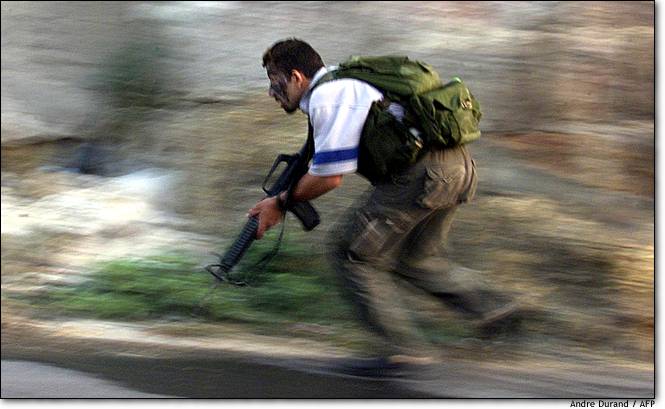 “ E OUVIREIS FALAR DE GUERRAS E RUMORES DE GUERRAS; OLHAI NÃO VOS PERTURBEIS; É PRECISO QUE ASSIM ACONTEÇA; MAS AINDA NÃO É O FIM.” 
Mateus 24:6
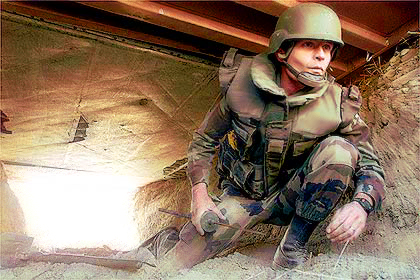 SÉC. XX  
FOI O MAIS SANGRENTO DE TODOS
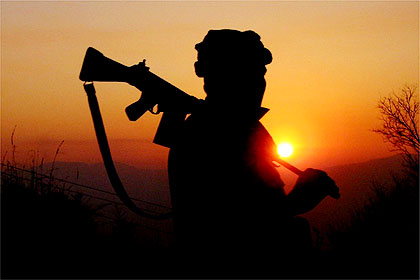 1ª GUERRA - 20 Milhões
2ª GUERRA - 50 Milhões
 Conflito da Coréia                         
 Guerra do Vietnã                     
 Irã e Iraque                       
 Argélia                                                             
 Bósnia Erzegovina                   
 Golfo Pérsico 
 Ilhas Malvinas
EUA x Iraque
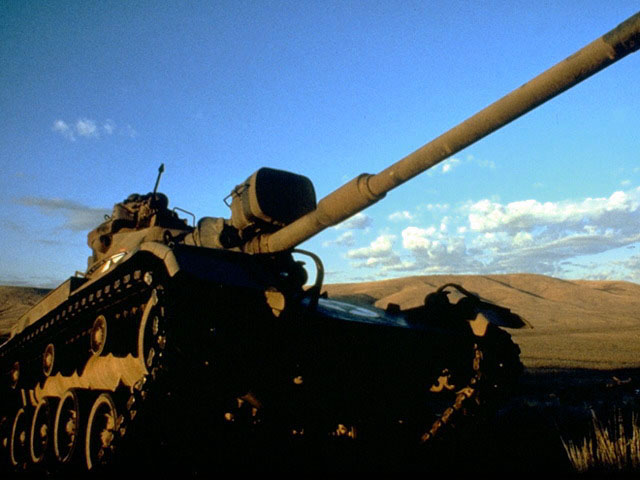 “Porquanto se levantará nação contra nação, reino contra reino, e haverá fomes e terremotos em vários lugares.”              
Mateus 24:7
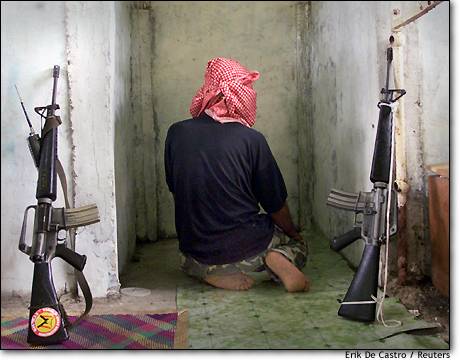 . ORIENTE MÉDIO
. IRLANDA DO NORTE
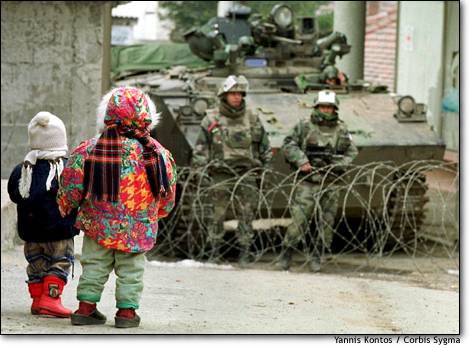 . ANTIGA IUGOSLÁVIA
. RUANDA
. ANTIGA UNIÃO SOVIÉTICA.
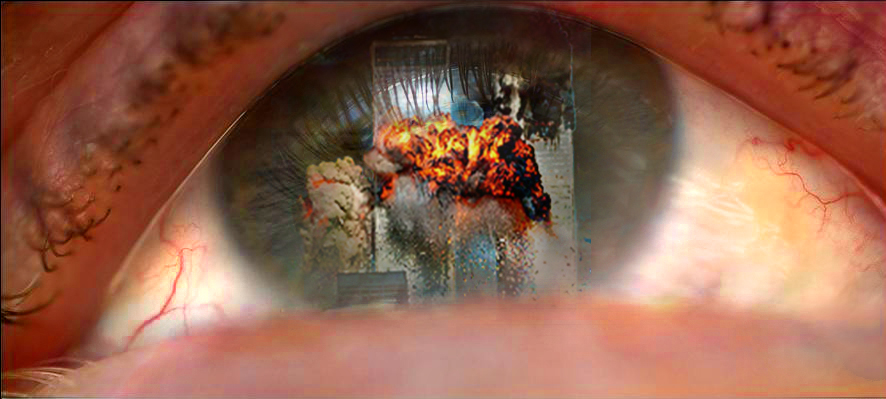 “HAVERÁ GRANDES TERREMOTOS, EPIDEMIAS (PESTES) E FOME EM VÁRIOS LUGARES, COISAS ESPANTOSAS E TAMBÉM GRANDES SINAIS DO CÉU.”  
Lucas 21:11
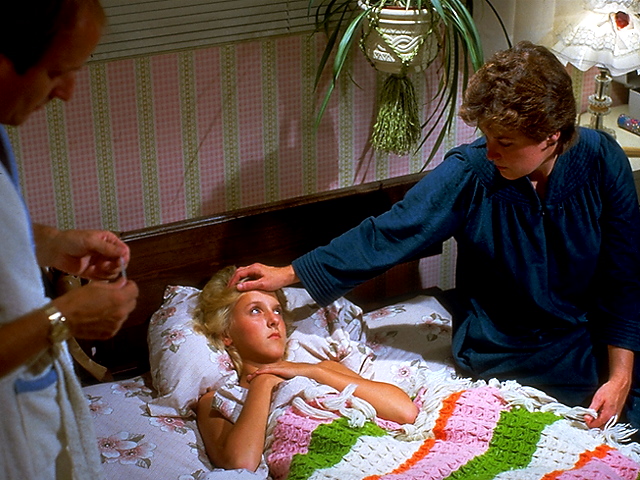 MALÁRIA                  CÓLERAS                       LYME                              VÍRUS MARBUZ              VÍRUS HANTA                   AIDS 
EBOLA
GRIPE ASIÁTICA  
DOENÇAS ESTRANHAS
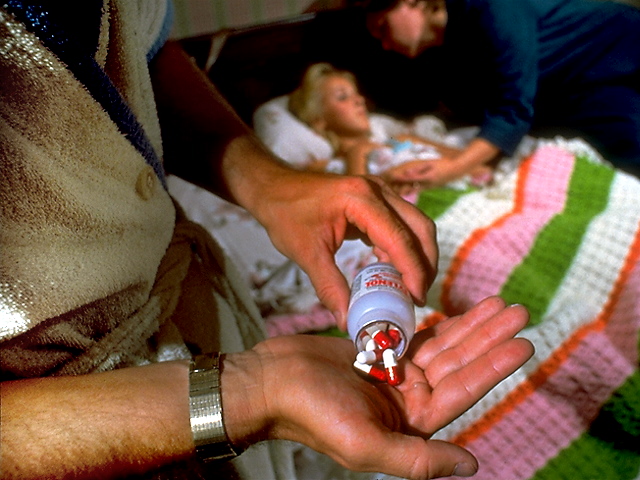 40 MILHÕES 
COM 
AIDS 
ATÉ O 
ANO 2000          
OMS
“ ... E A TERRA SE ENVELHECERÁ COMO UM VESTIDO.” 
Isaías 51:6
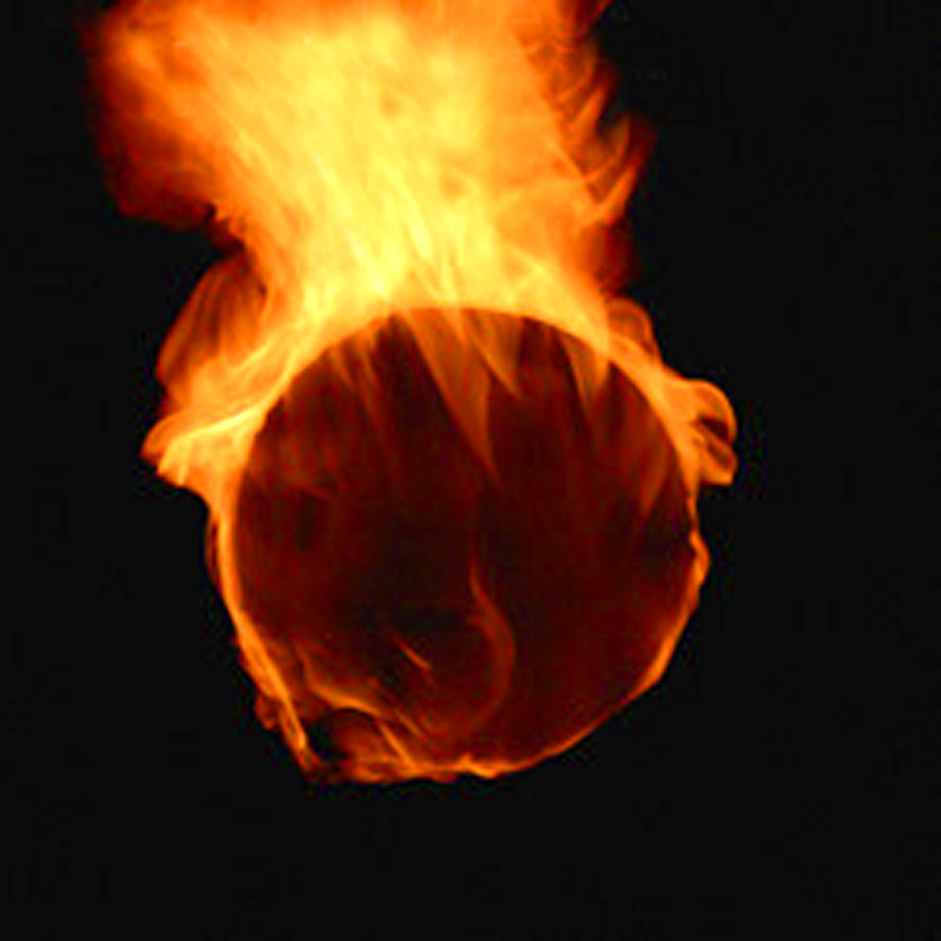 - POLUIÇÃO NA ÁGUAS   
- ALIMENTOS COM  
  AGROTÓXICOS
- LIXO NUCLEAR
- CAMADA OZÔNIO
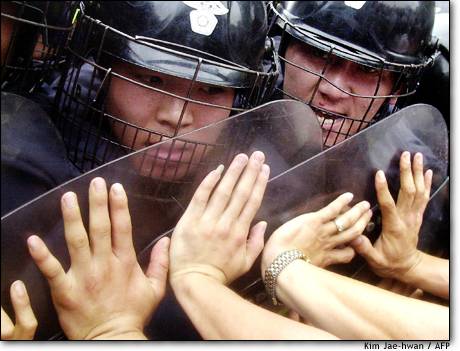 “MUITOS HÃO DE TRAIR-SE UNS AOS OUTROS E SE ODIAR.”  
Mateus 24:10
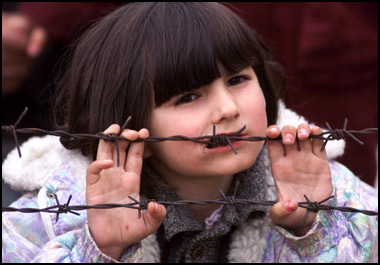 “ E, POR SE MULTIPLICAR A INIQÜIDADE, O AMOR SE ESFRIARÁ.”  
Mateus 24:12
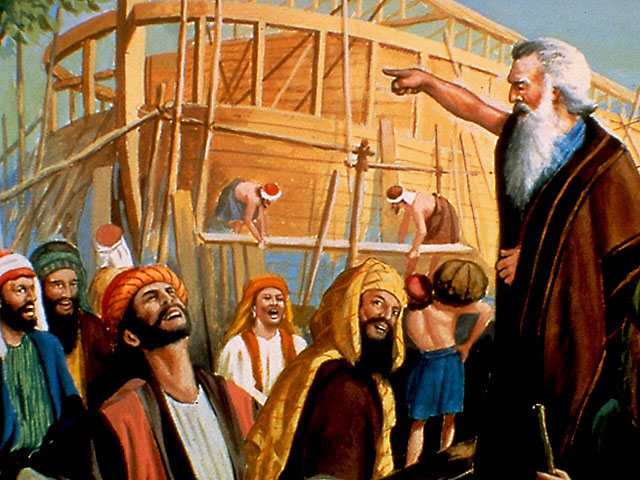 “POIS COMO FOI NOS DIAS DE NOÉ, ASSIM SERÁ TAMBÉM A VINDA DO FILHO DO HOMEM.”
 Mateus 24:37
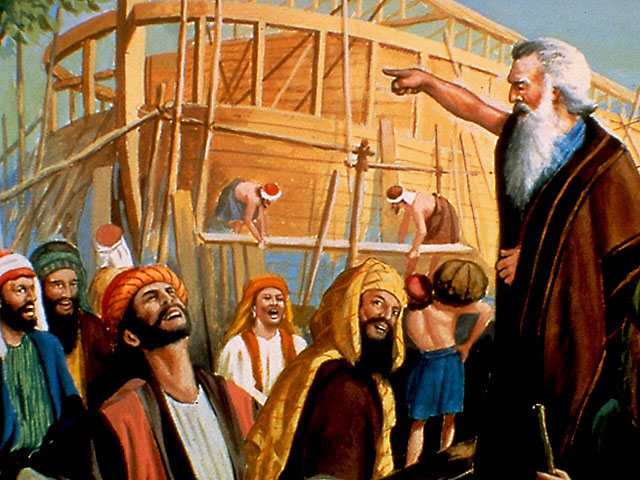 “VIU O SENHOR QUE ERA GRANDE A MALDADE DO HOMEM NA TERRA, E QUE TODA A IMAGINAÇÃO DOS PENSAMENTOS DE SEU CORAÇÃO ERA MÁ CONTINUAMENTE.”
 Gênesis 6:5
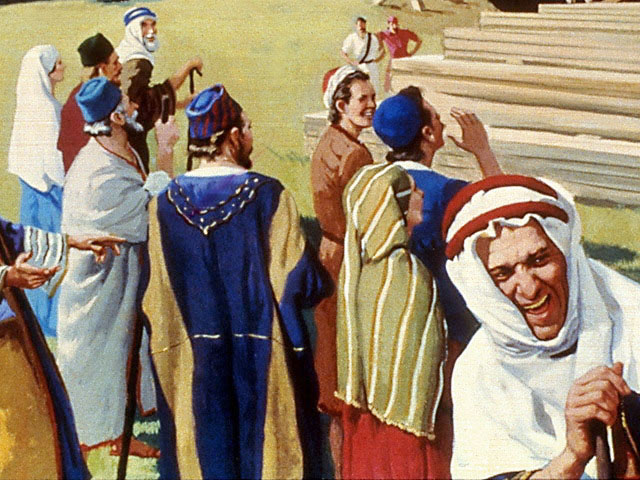 “Porquanto, assim como nos dias anteriores ao dilúvio, comiam, bebiam, casavam e davam-se em casamento, até o dia em que Noé entrou na arca.”
 Mateus 24:38
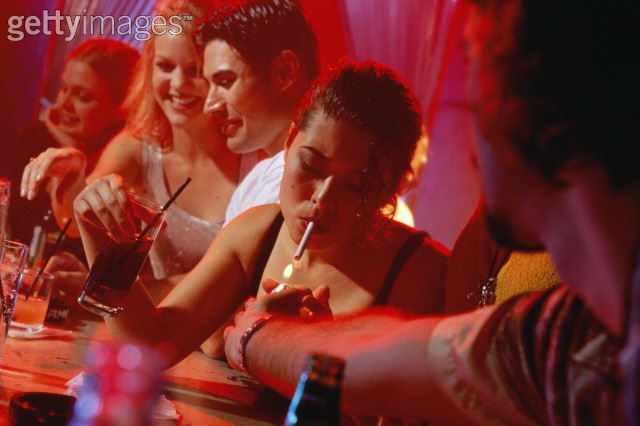 HÁ ALGO DE ERRADO EM SE CASAR?
* LUXÚRIA NO CASAMENTO
* FALTA DE RESPEITO
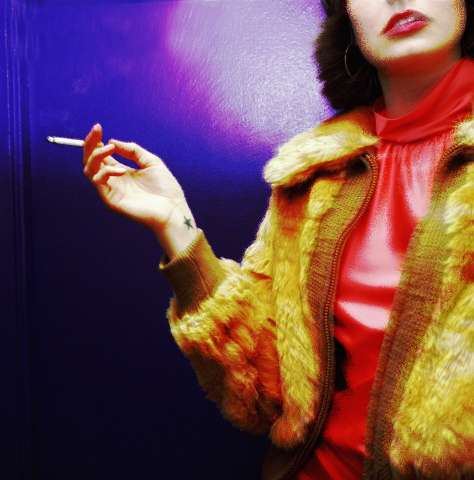 * GRAVIDEZ NA        ADOLESCÊNCIA.
* VIOLÊNCIA  SEXUAL.
* IMORALIDADE NA   TELEVISÃO.
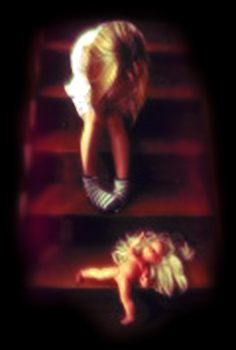 SEQÜESTRO
DA
INOCÊNCIA
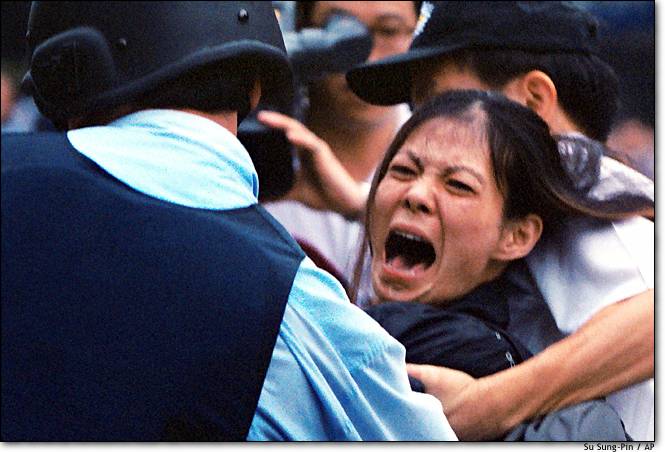 “A TERRA, PORÉM, ESTAVA CORROMPIDA DIANTE DE DEUS, E CHEIA DE VIOLÊNCIA.” 
Gênesis 6:11
INCERTEZA 
ECONÔMICA
“TRABALHAREI
POR COMIDA!”
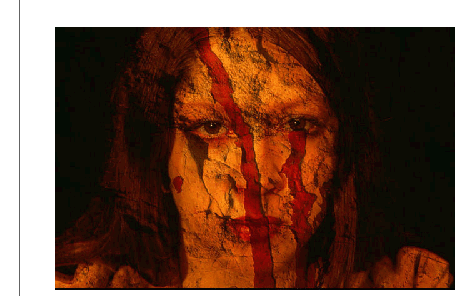 INCREDULIDADE CETICISMO
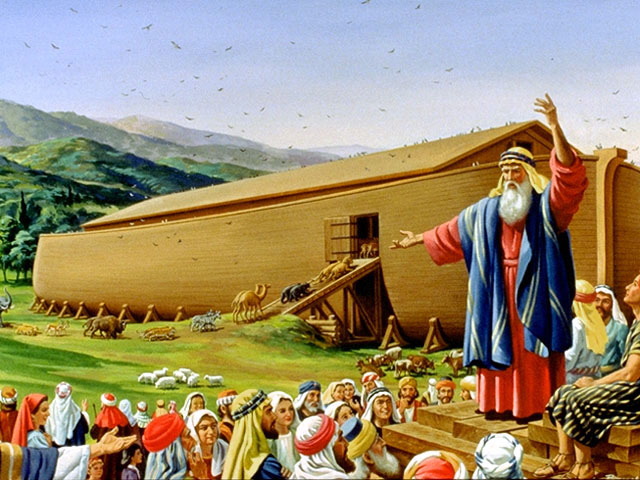 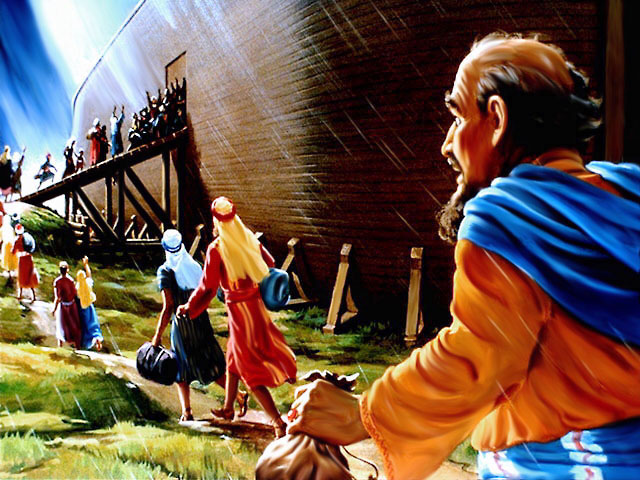 “E NÃO  PERCEBERAM, ATÉ QUE VEIO O DILÚVIO, E OS LEVOU A TODOS; ASSIM SERÁ TAMBÉM A VINDA DO FILHO DO HOMEM.” 
Mateus 24:39
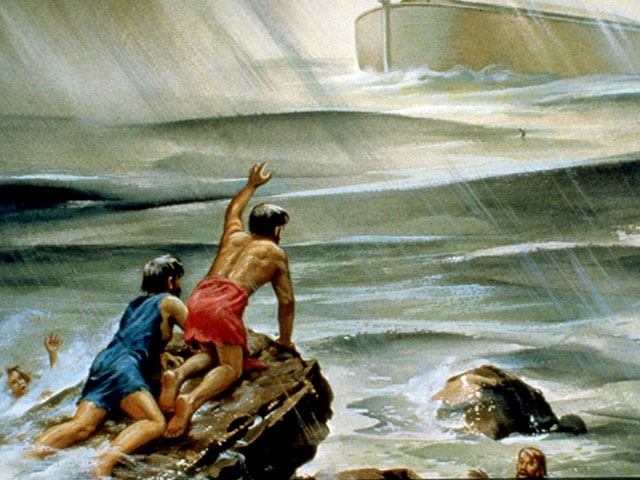 SEMPRE HOUVE ESTES SINAIS!

NÃO SE APERCEBEM QUE ACABAM FAZENDO PARTE DA PRÓPRIA PROFECIA, DO SEU CUMPRIMENTO.
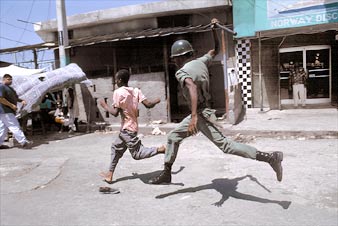 “SABE, PORÉM,ISTO QUE NOS ÚLTIMOS DIAS SOBREVIRÃO TEMPOS PENOSOS; POIS OS HOMENS SERÃO: 
II Timóteo 3: 1-5
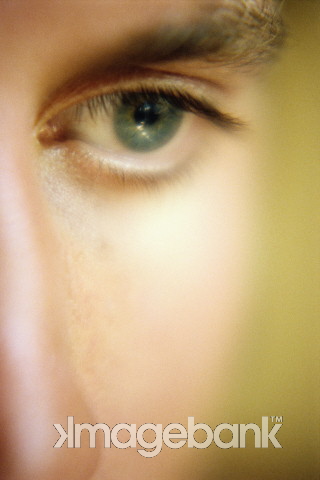 GANANCIOSOS                 PRESUNÇOSOS                 SOBERBOS                        BLASFEMOS                      DESOBEDIENTES AOS PAIS  SEM AMOR                       IMPLACÁVEIS                  CALUNIADORES
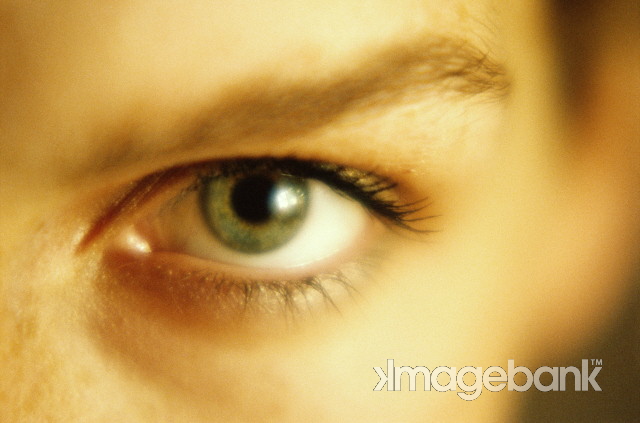 CRUÉIS                           INIMIGOS DO BEM             TRAIDORES                       ATREVIDOS                       EGOÍSTAS                         ORGULHOSOS                   FALSOS                       AMANTES DO PRAZER
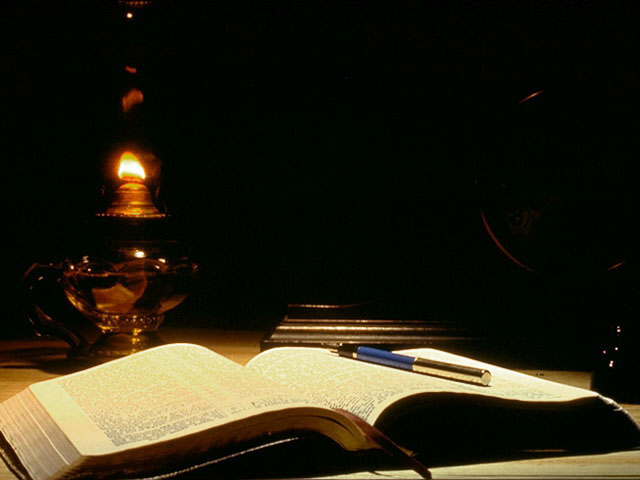 “E será pregado este evangelho do reino por todo o mundo, para testemunho a todas as nações. Então virá o fim.” 
Mateus 24:14
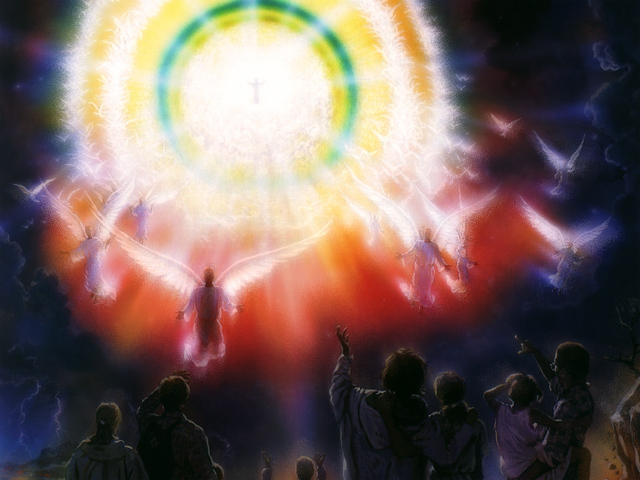 “ O SENHOR NÃO RETARDA A SUA PROMESSA, AINDA QUE ALGUNS A JULGAM DEMORADA; PORÉM, TEM PACIÊNCIA PARA CONVOSCO, NÃO QUERENDO QUE NINGUÉM SE PERCA, SENÃO QUE TODOS SE ARREPENDAM.”  
II Pedro 3:9
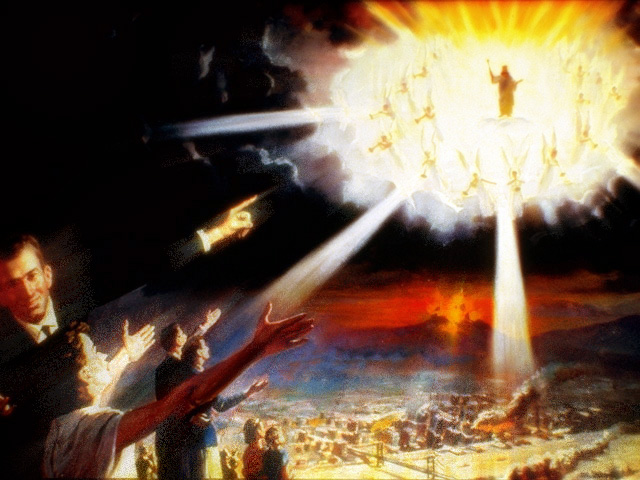 “Passará o céu e a terra, mas as minhas palavras jamais passarão.” 
Mateus 24:35
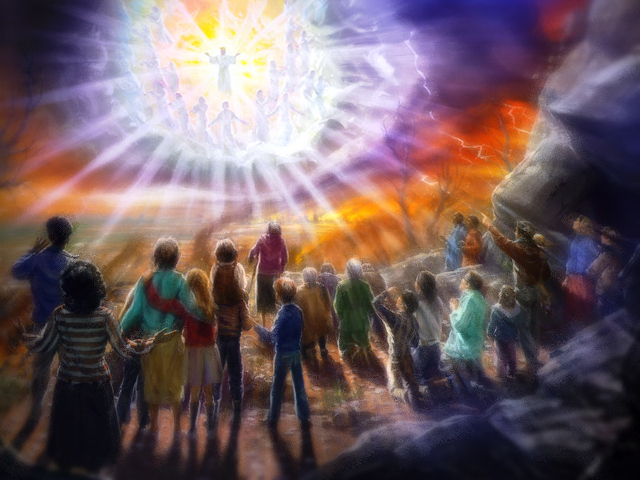 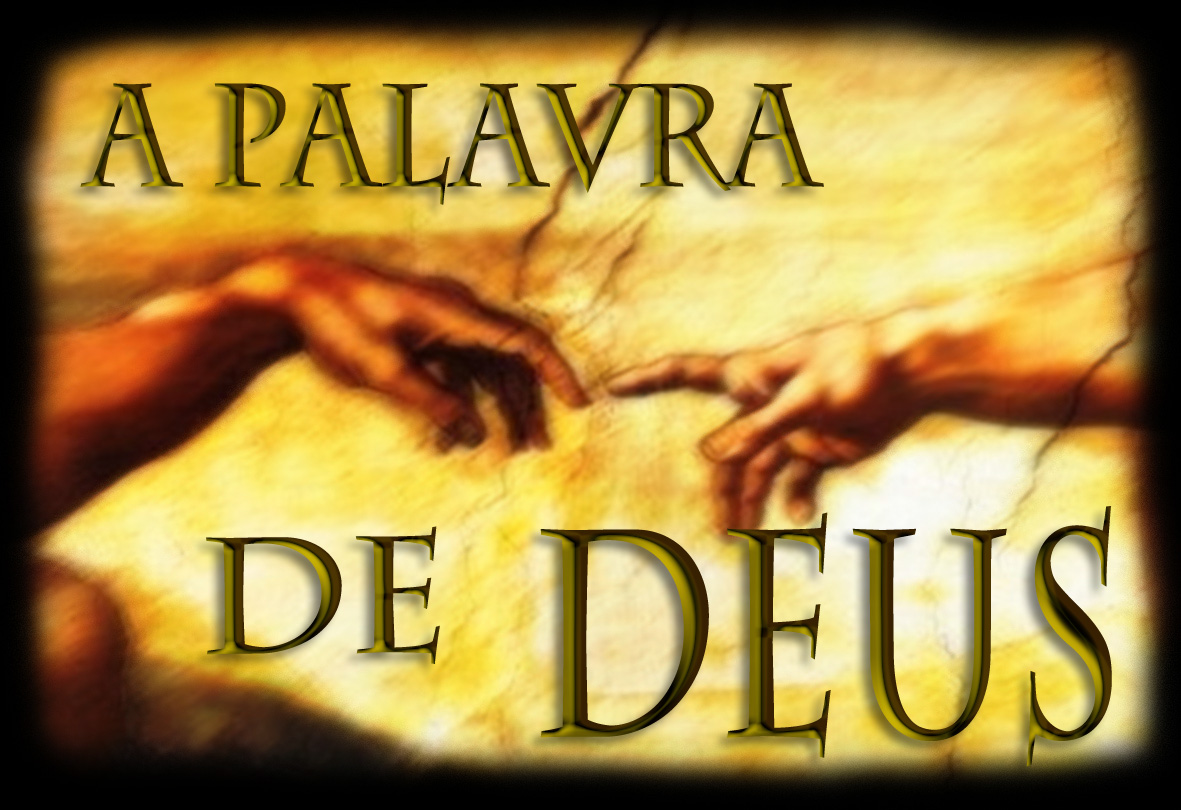